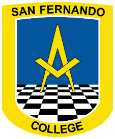 Control y Procesamientode información Contable
San Fernando College   Anexo
Profesor: Daniel Almuna San Martin
REALIZAR TALLER PRÁCTICO
Responda en base a lo que usted logra entender del material entregado y leido por usted:
Que entiende por arqueo de caja:
Porque se debe realizar el arqueo de caja:
Según su conocimiento, quien puede hacer ek arqueo de caja:
Que pasa si hay más plata de la que debiera haber:
En el caso que falte plata en el arqueo, que se debe hacer:
Confeccione 1 ejercicio completo, con facturas, cheques, dinero efectivo y depositos., para luego hcer el arqueo